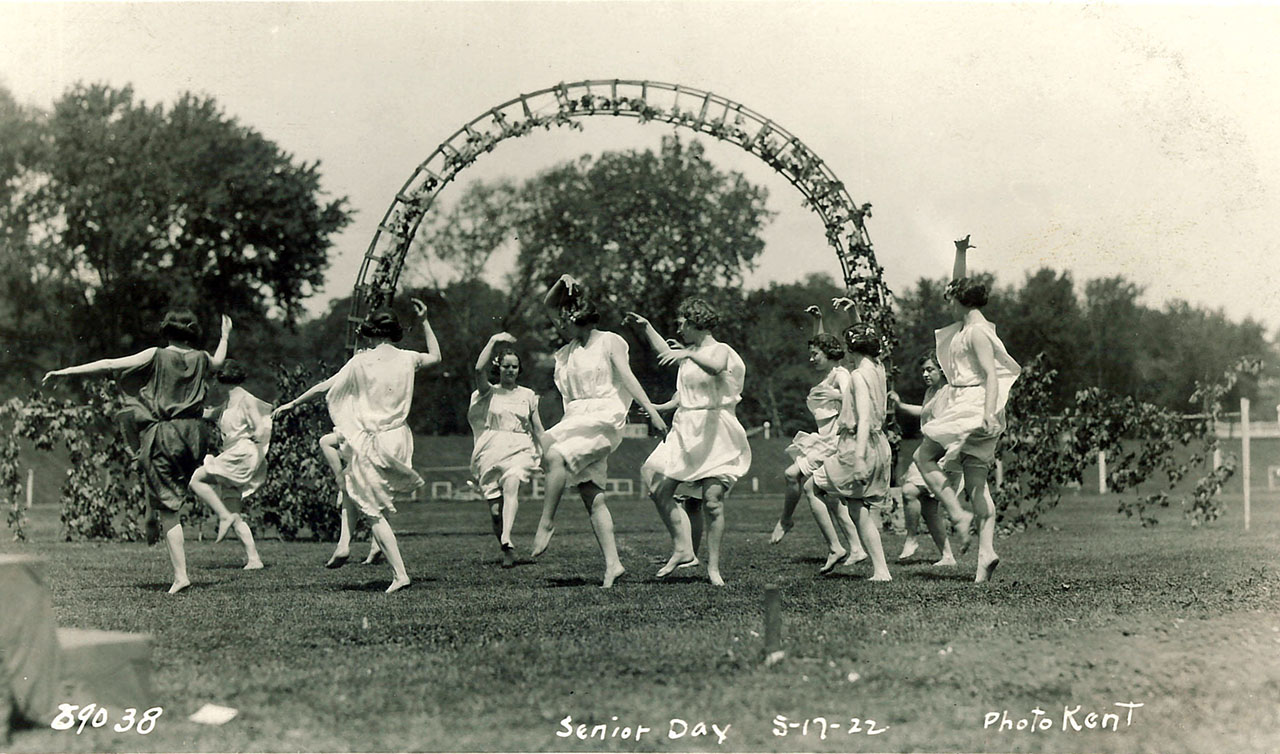 CONTENTdm Southern Users Group Meeting
May 21, 2014
Mark AndersonUniversity of Iowa
Women dancing for Senior Day, The University of Iowa, May 17, 1922
http://digital.lib.uiowa.edu/cdm/ref/collection/ictcs/id/3271
Kick it up a Notch: Advanced Upload Techniques, Features, and Tips-&-Tricks
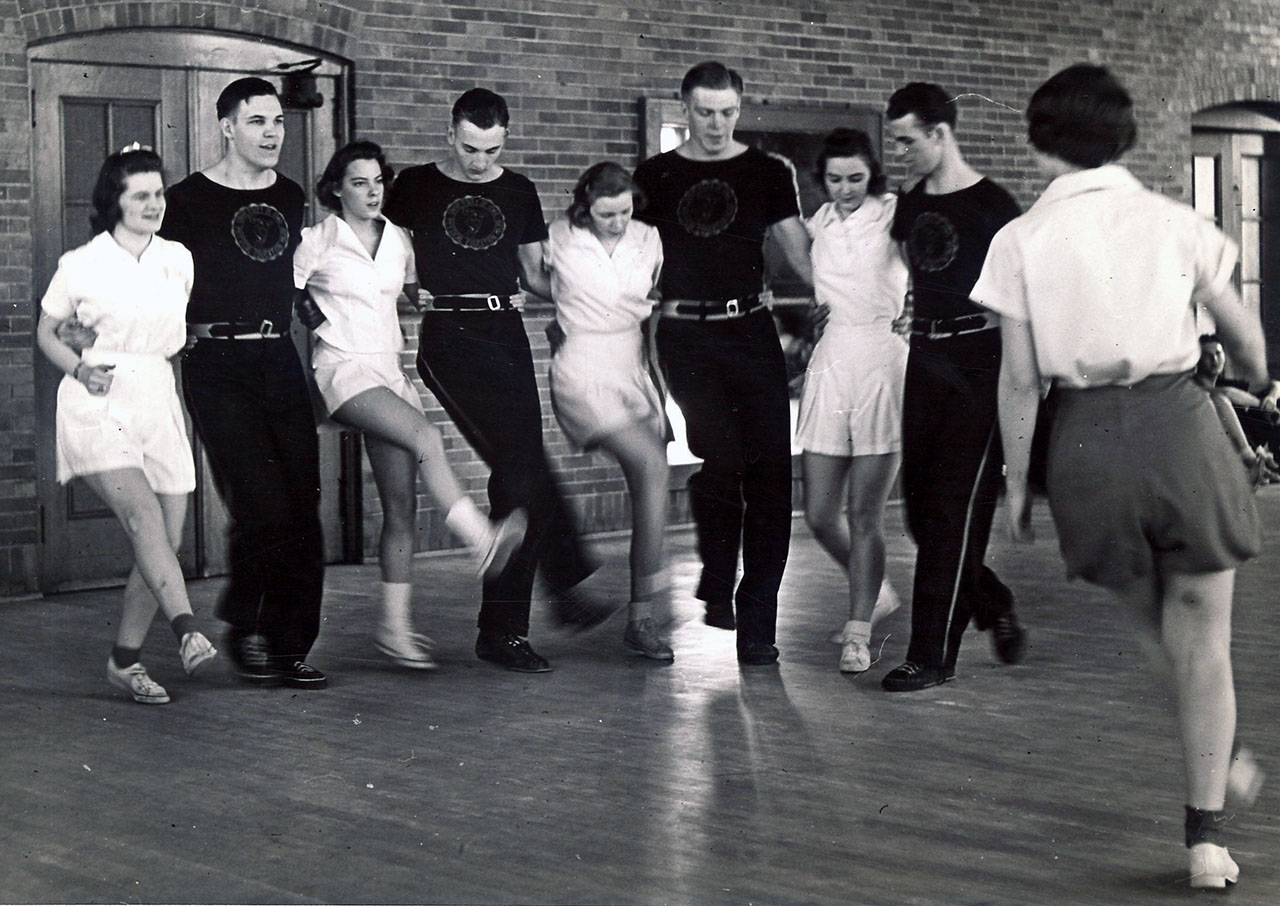 Chorus line practicing kicks, The University of Iowa, 1940s
http://digital.lib.uiowa.edu/cdm/ref/collection/wpe/id/1127
Kick it up a Notch: Advanced Upload Techniques, Features, and Tips-&-Tricks for doing stuff to data before and after CONTENTdm
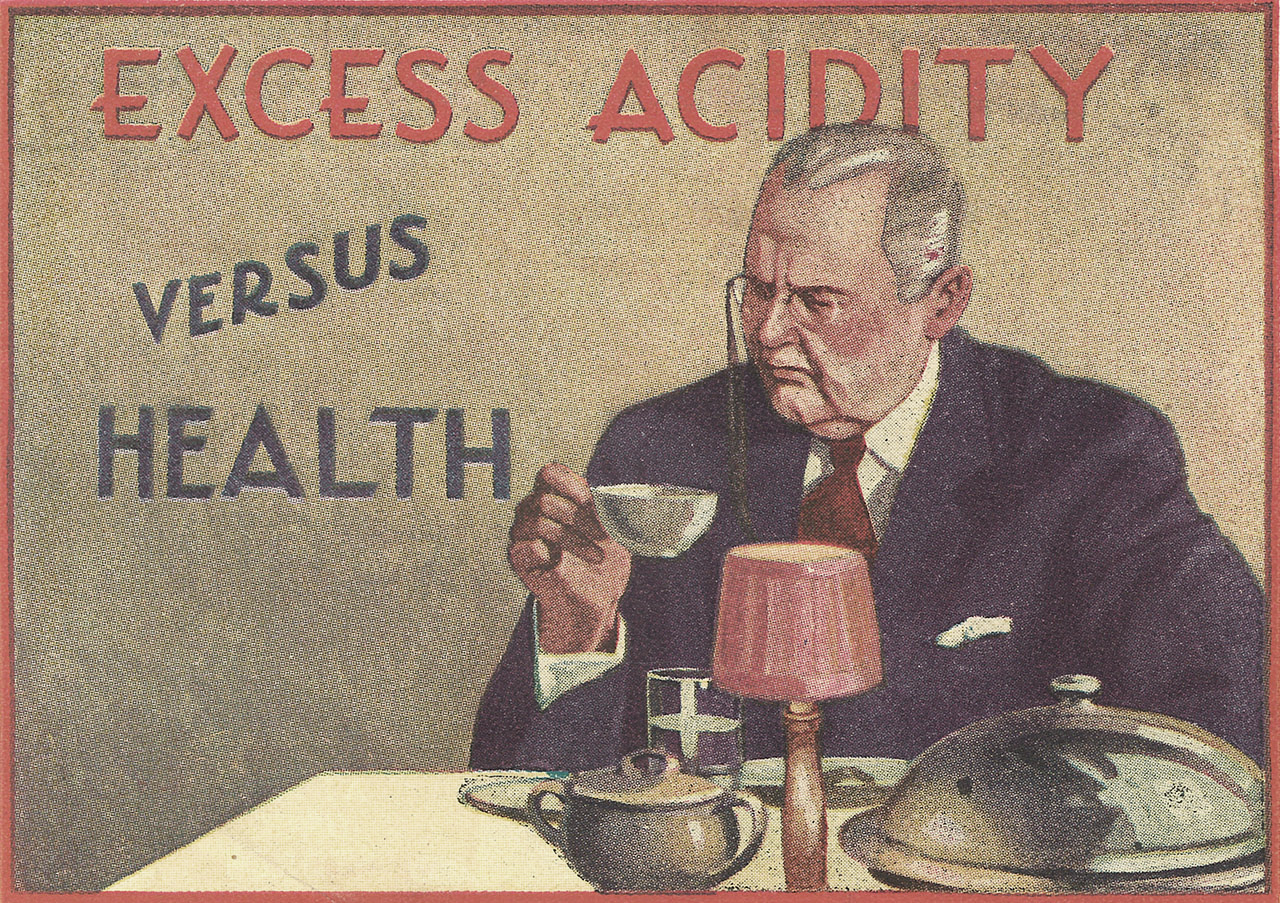 Excess acidity versus health, early 1940s
http://digital.lib.uiowa.edu/cdm/ref/collection/szathmary/id/282
Exporting existing metadata in the Web Admin
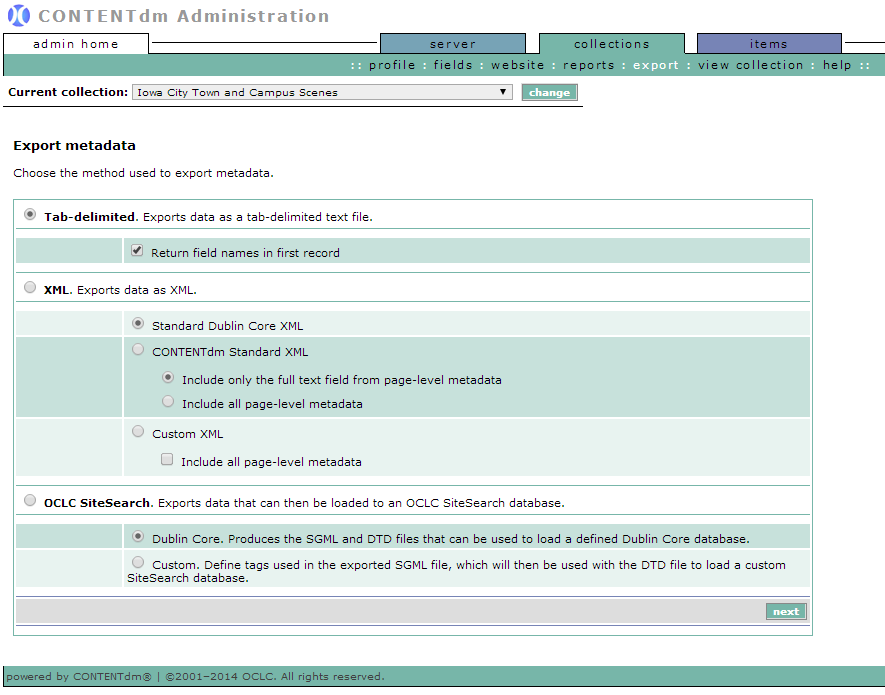 =CONCATENATE("http://digital.lib.uiowa.edu/utils/getthumbnail/collection/",C2,"/id/",B2)
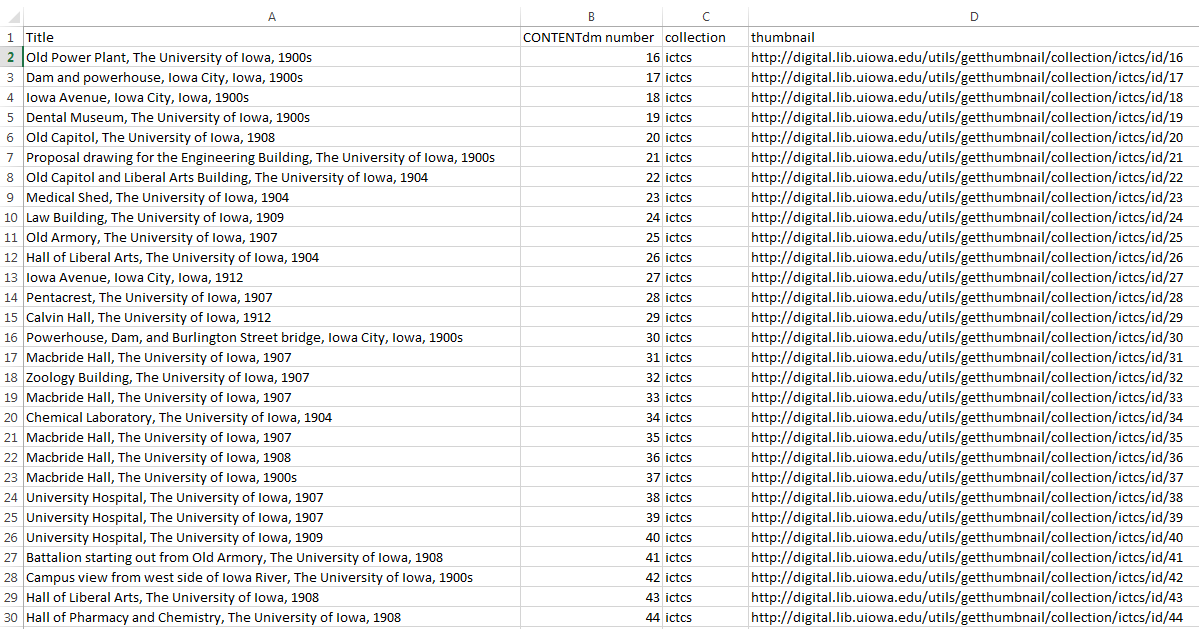 =CONCATENATE(B2,".tif")
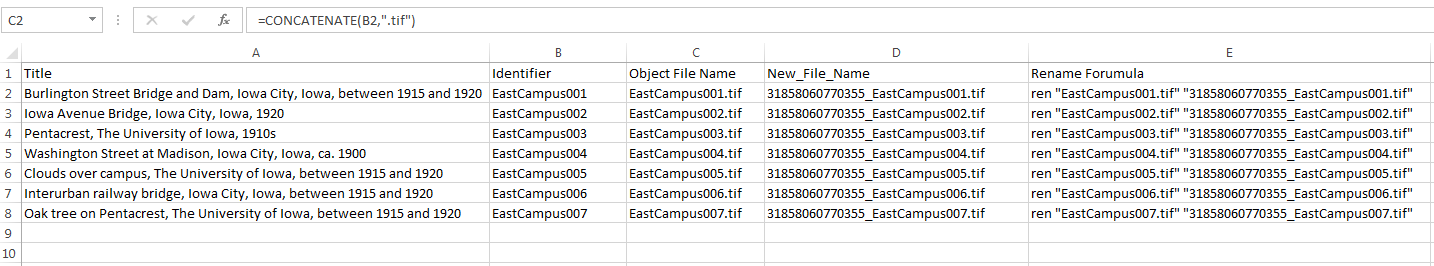 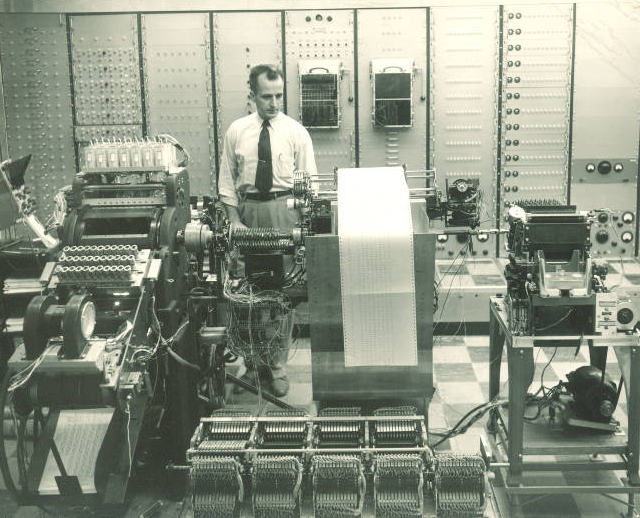 Man working with a room-sized computer, The University of Iowa, 1950s
http://digital.lib.uiowa.edu/cdm/ref/collection/ictcs/id/8559
=CONCATENATE("31858060770355_",C2)
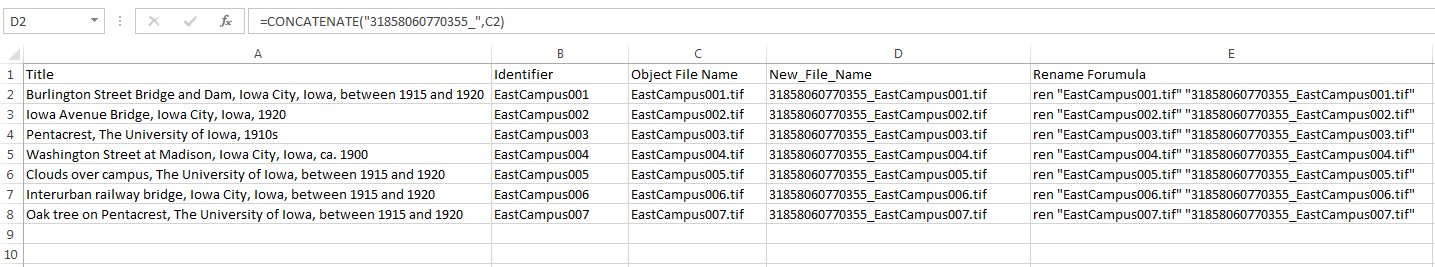 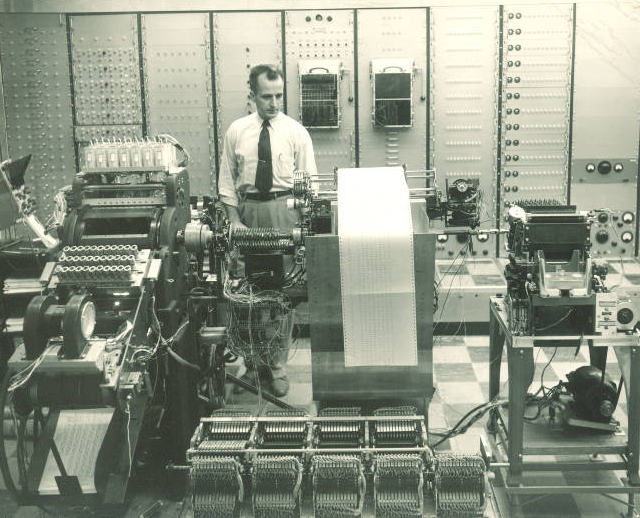 Man working with a room-sized computer, The University of Iowa, 1950s
http://digital.lib.uiowa.edu/cdm/ref/collection/ictcs/id/8559
=CONCATENATE("ren """,C2,""" """,D2,"""")
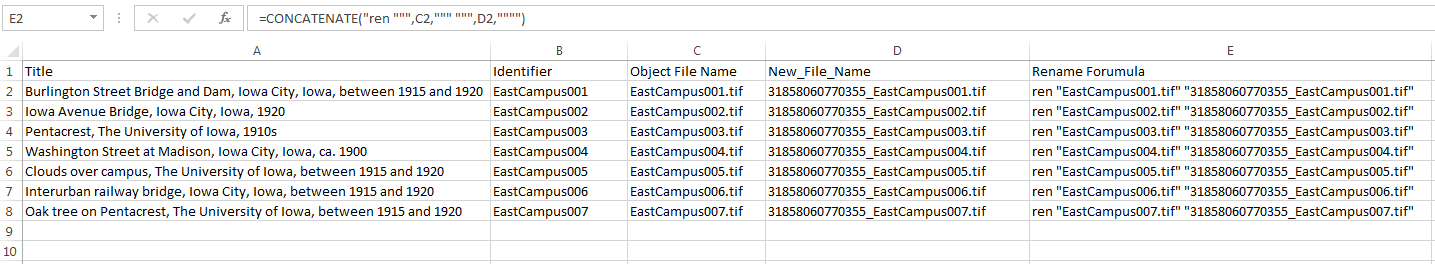 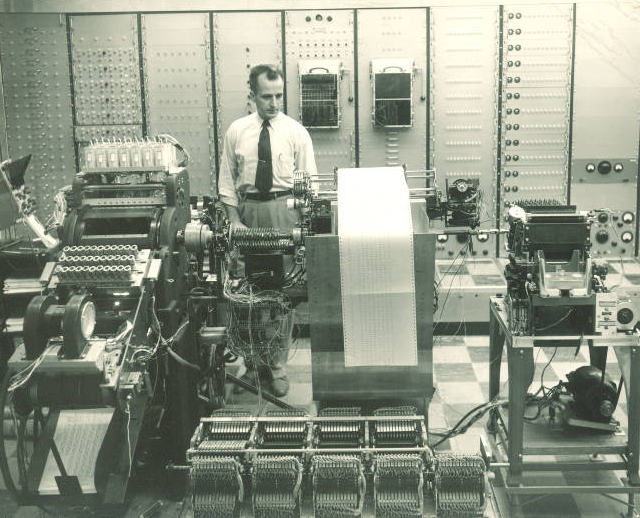 Man working with a room-sized computer, The University of Iowa, 1950s
http://digital.lib.uiowa.edu/cdm/ref/collection/ictcs/id/8559
ren "EastCampus001.tif" "31858060770355_EastCampus001.tif"
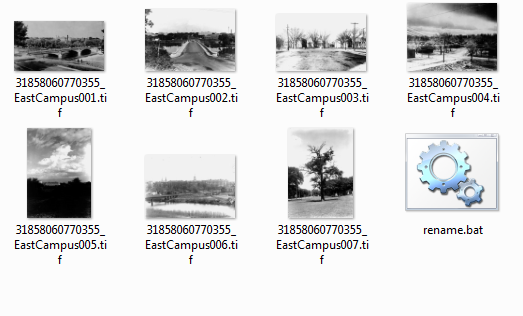 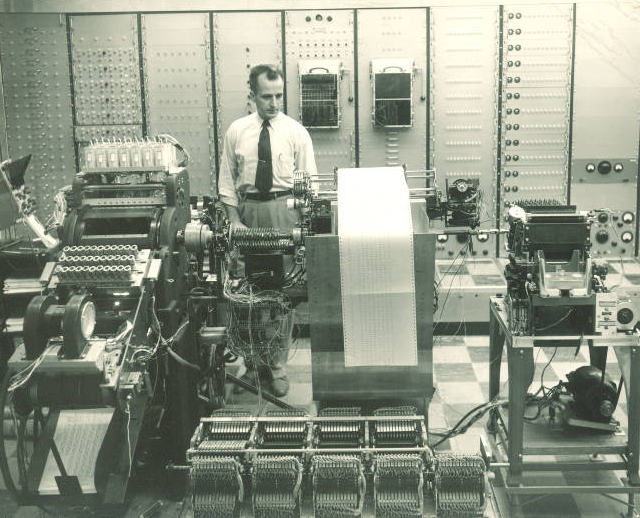 Man working with a room-sized computer, The University of Iowa, 1950s
http://digital.lib.uiowa.edu/cdm/ref/collection/ictcs/id/8559
CONCATENATE and VLOOKUP for metadata prep
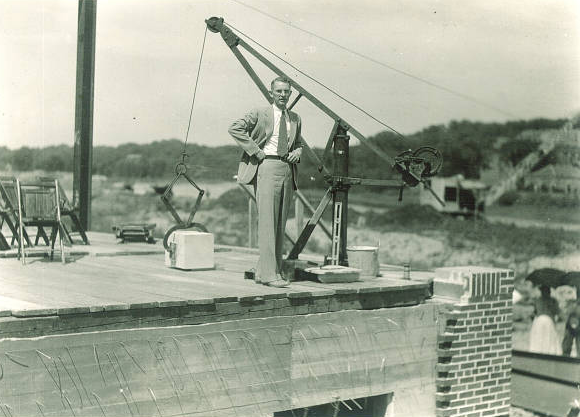 CONCATENATE
Swiss army knife of Excel
combining strings of text
Can be used for data editing
Even file renaming

VLOOKUP
The most powerful formula you’ve never used
pulling text from one sheet to another based on a matching element
Makes some manual data entry automated
When that data exists somewhere else
laying of the Art Building cornerstone, The University of Iowa, June 2, 1934
http://digital.lib.uiowa.edu/cdm/ref/collection/ictcs/id/13955
Code but not corresponding data
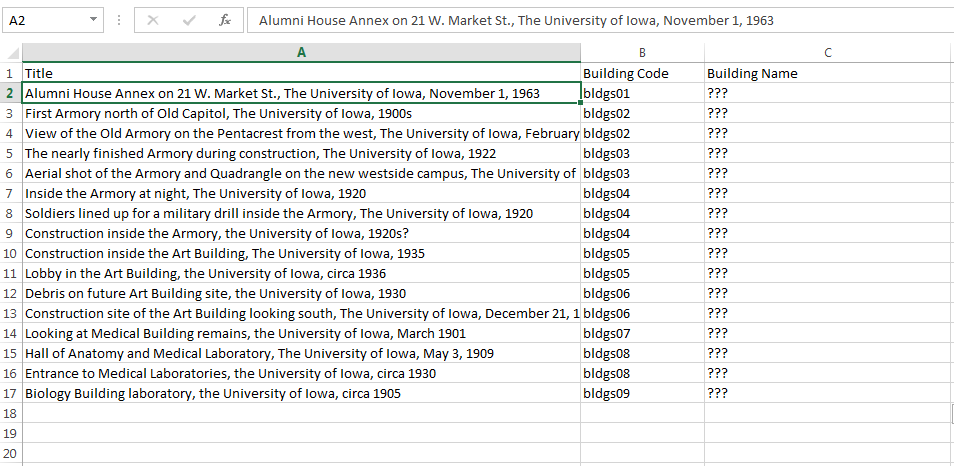 But match exists in another sheet
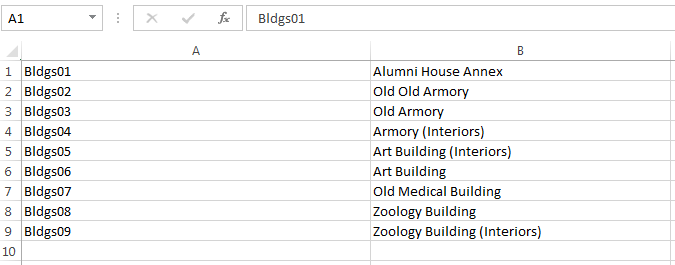 =VLOOKUP(B2,'Bldgs Match'!A:B,2,FALSE)
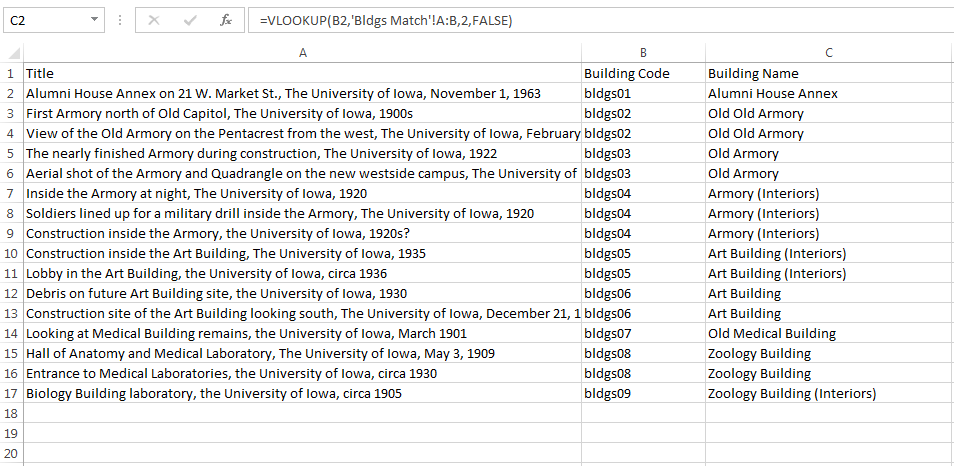 ASAP Utilities
http://www.asap-utilities.com/
Point and click for complicated editing functions
Free full edition trial or home/student edition
No 64-bit Excel (yet)
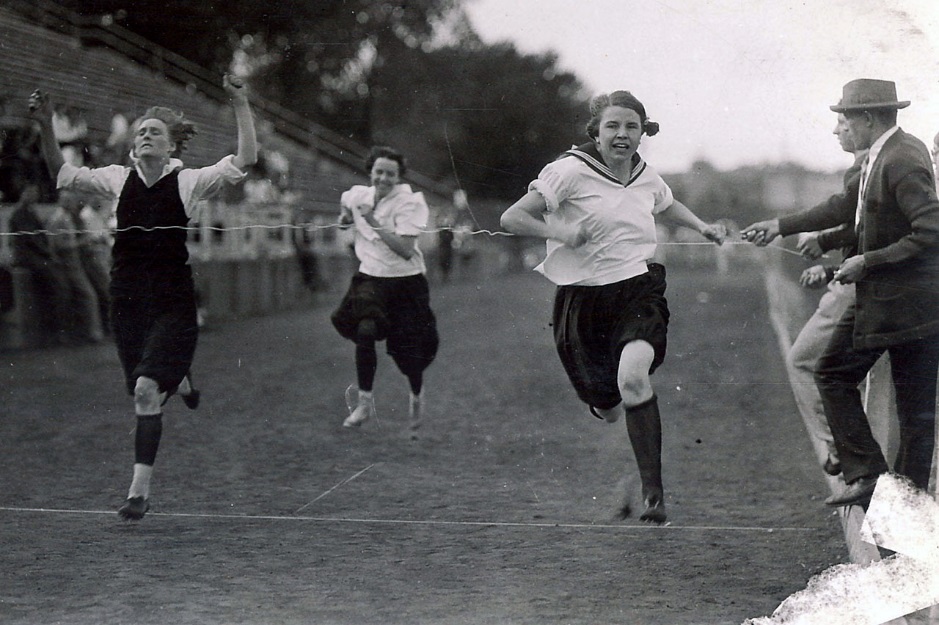 Race to the finish line, The University of Iowa, 1910s
http://digital.lib.uiowa.edu/cdm/ref/collection/ictcs/id/6431
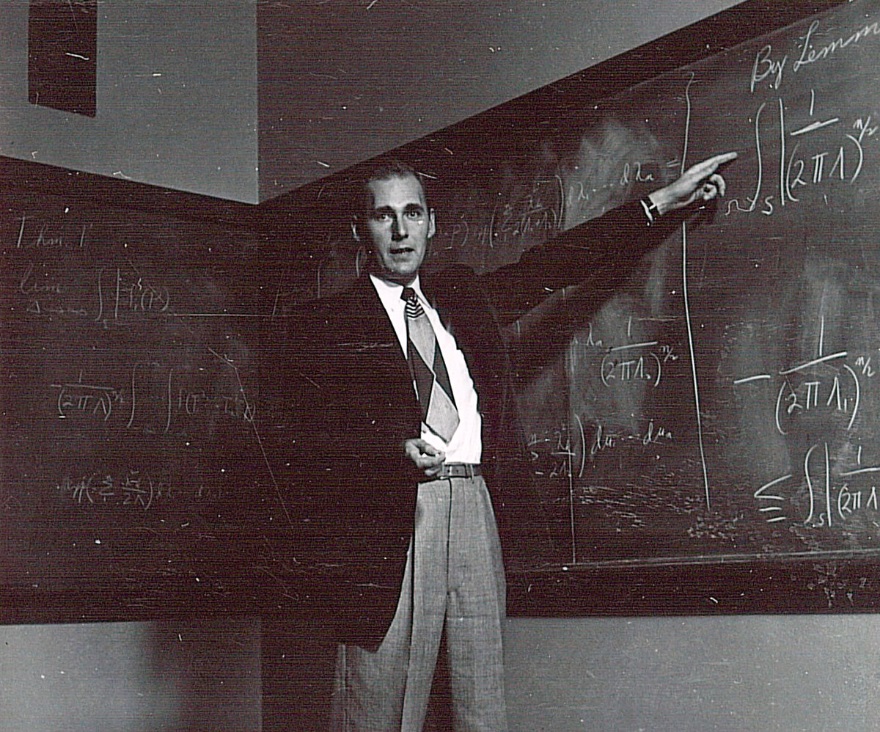 http://www.slideshare.net/MarkAnderson44/cdm-southern-presentation-2014
Thank you!
Physics instructor pointing at an equation on chalkboard, The University of Iowa, 1940s
http://digital.lib.uiowa.edu/cdm/ref/collection/ictcs/id/10975